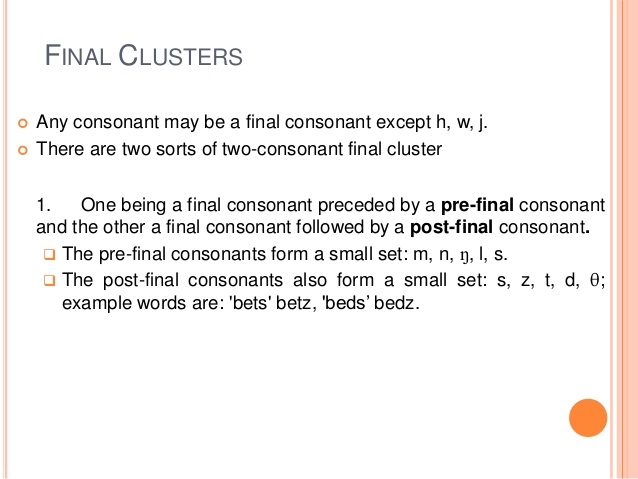 Two-consonant Final Clusters
/m/, /n/, /l/, /s/ and /ŋ/
Two-consonant Final Clusters
/s/, /z/, /t/, /d/ and /Ɵ/
Three-consonant Final Clusters
The First Kind
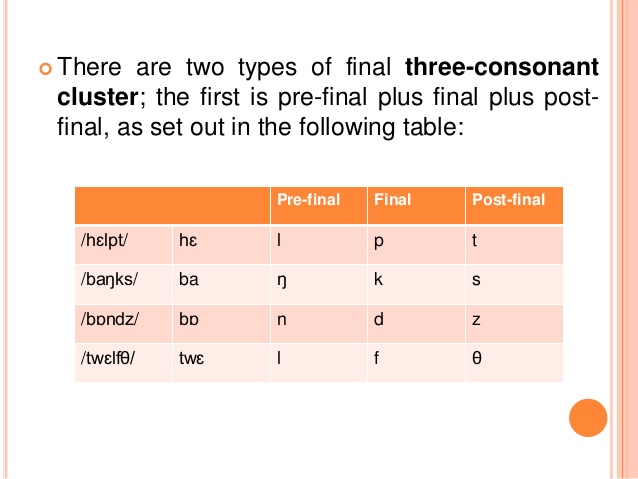 Three-consonant Final Clusters
The Second Kind
/s/, /z/, /t/, /d/ and /Ɵ/
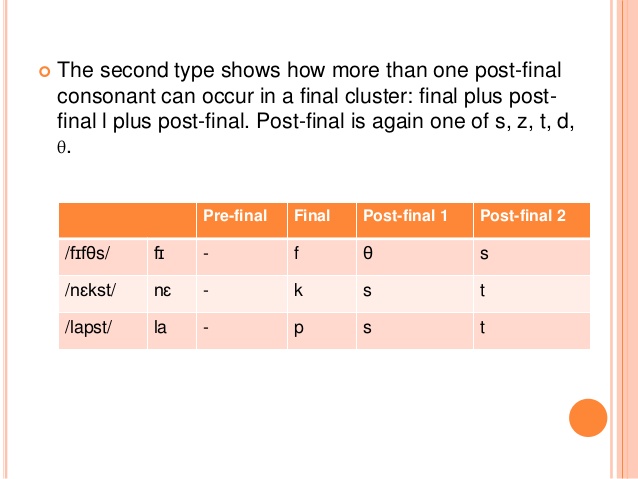 Four-consonant Final Clusters
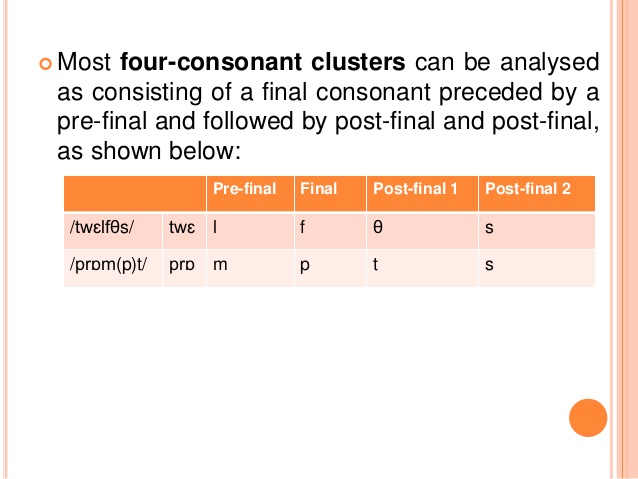 Four-consonant Final Clusters
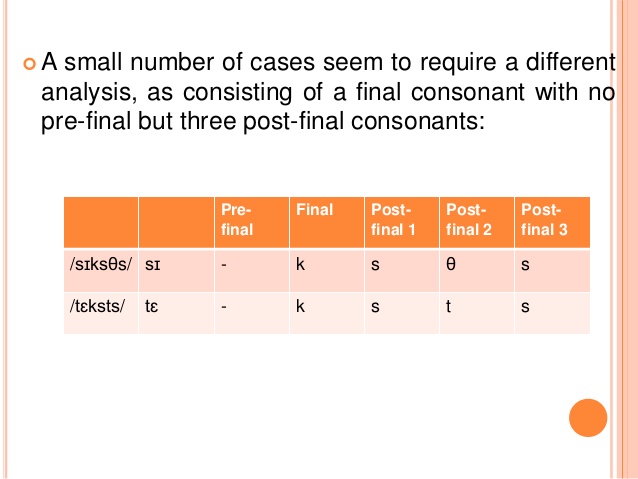